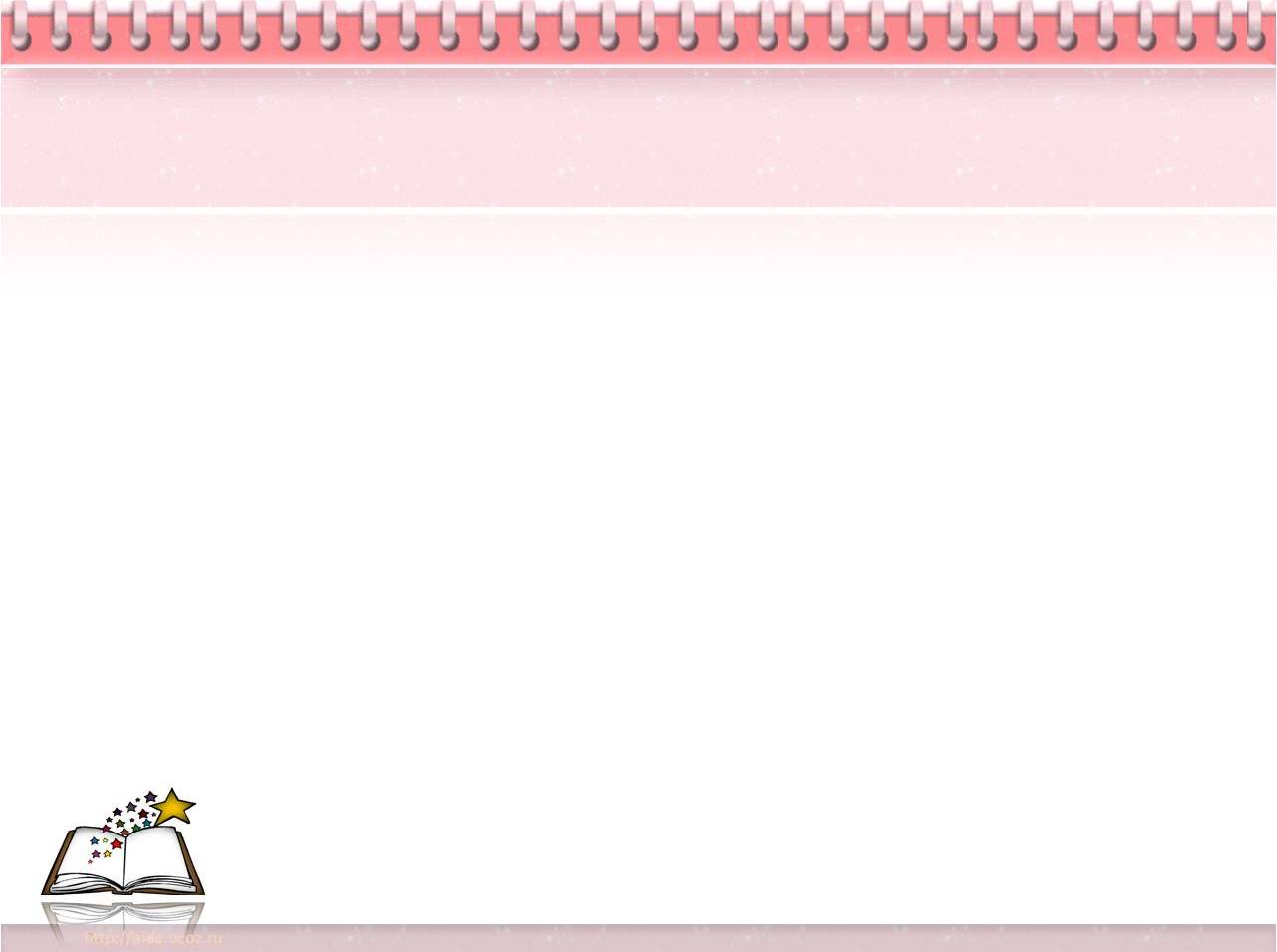 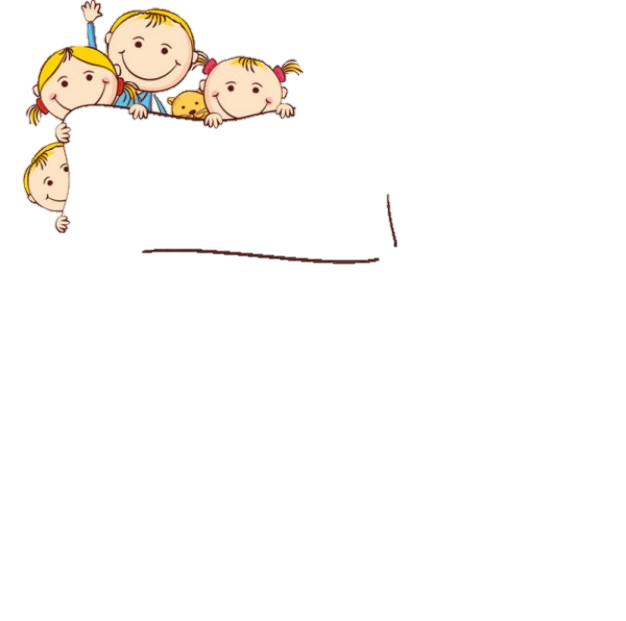 ВИДЫ И ФОРМЫ КЛАССНОГО ЧАСА
Подготовила:  Денисенко М. Е. 
учитель начальных классов
МБОУ «СОШ №1 
г. Бахчисарай
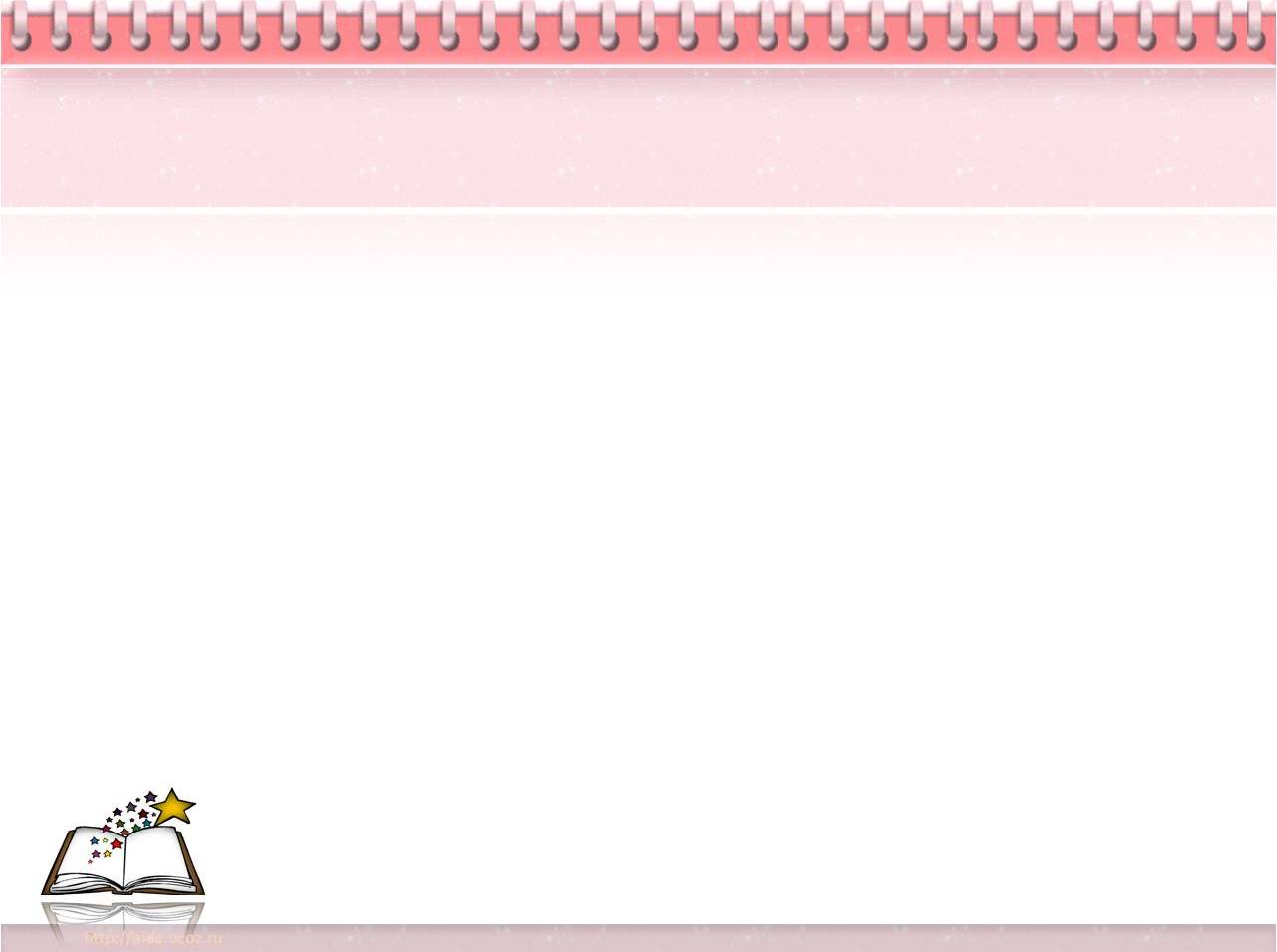 Содержание классных часов соответствует следующим направлениям:
гражданско-патриотическое воспитание;
нравственное воспитание;
правовое воспитание;
физическое и умственное развитие личности.
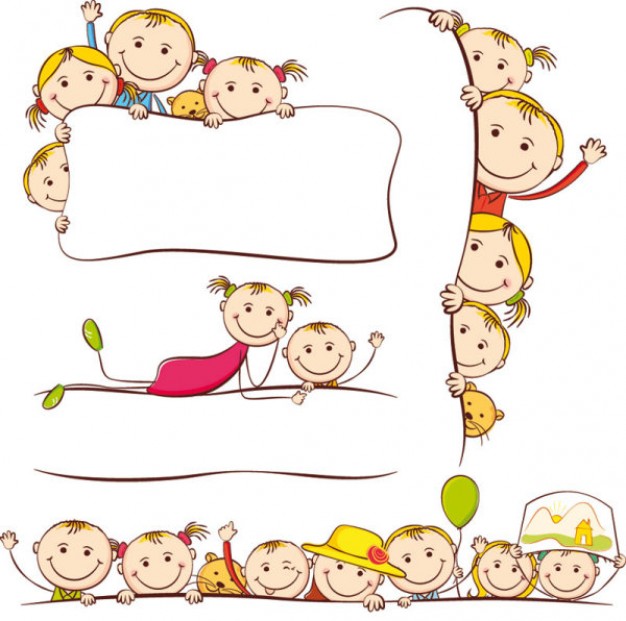 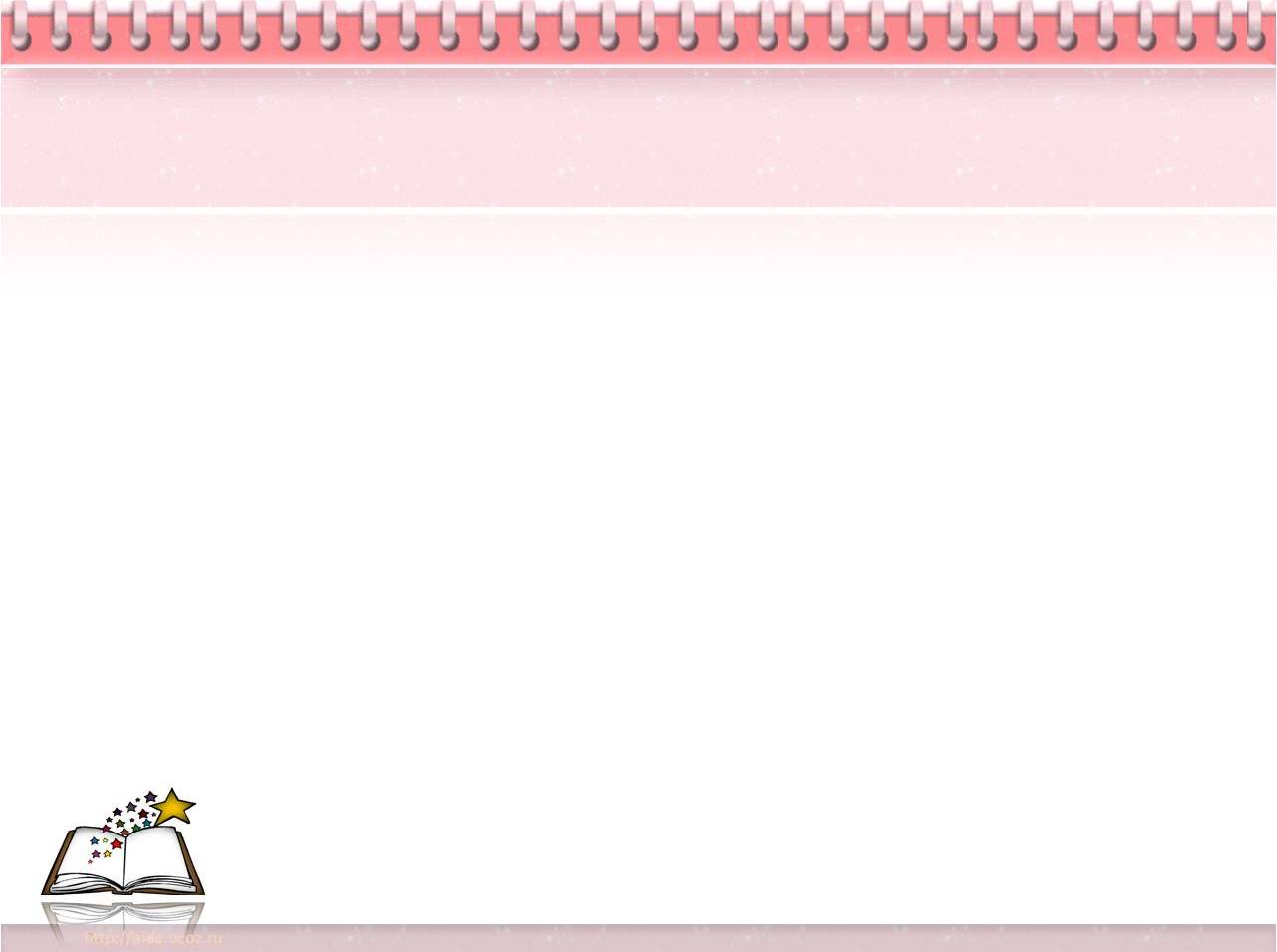 Основные принципы деятельности при организации и проведении классных часов:
Принцип взаимосвязи сознания и деятельности ;
Принцип личностно-ориентированного подхода;
Принцип вариативности;
Принцип продуктивности.
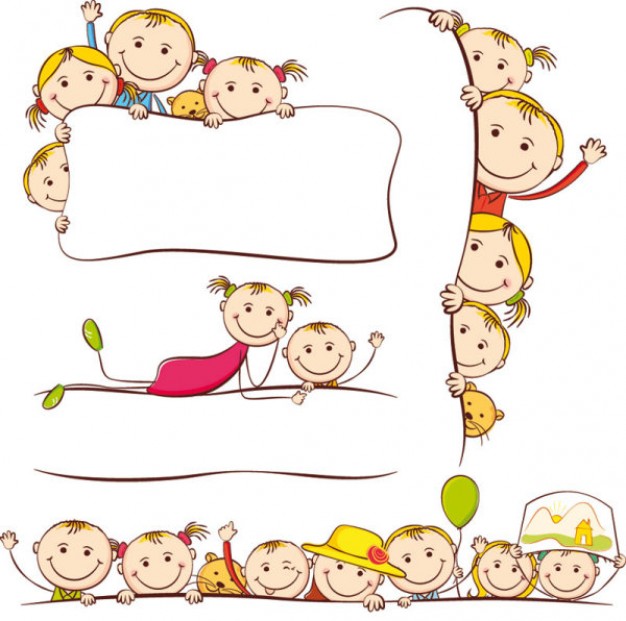 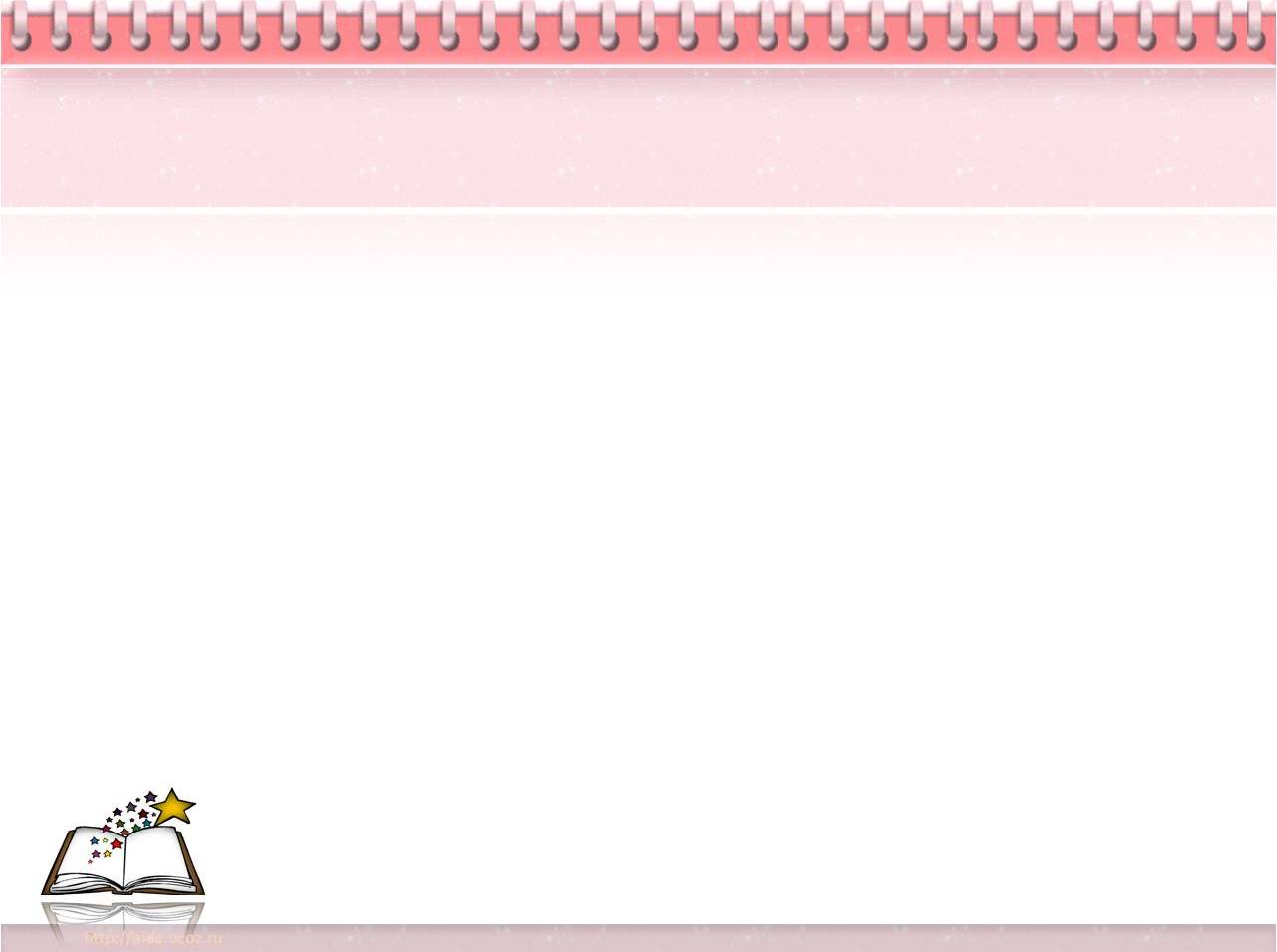 Основные компоненты классного часа:
целевой;
содержательный;
организационно-деятельный - обучающиеся являются полноправными организаторами классного часа.;
оценочно-аналитический - в качестве критериев оценки результативности классного часа выступают проявление и обогащение жизненного опыта ребенка.
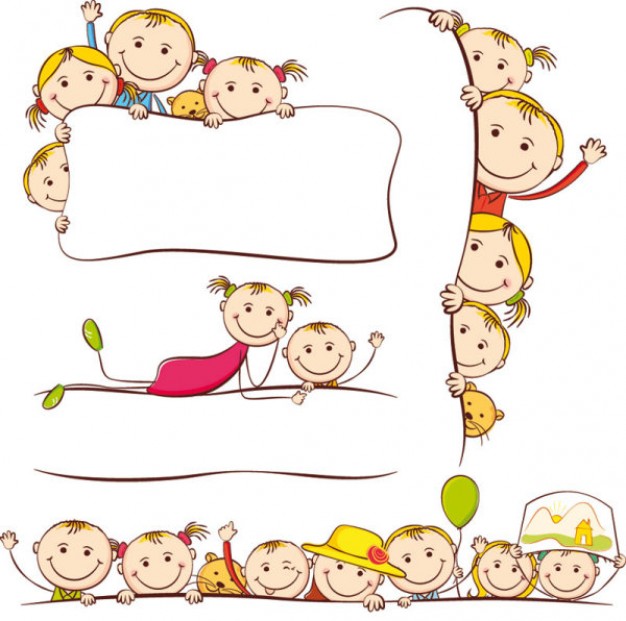 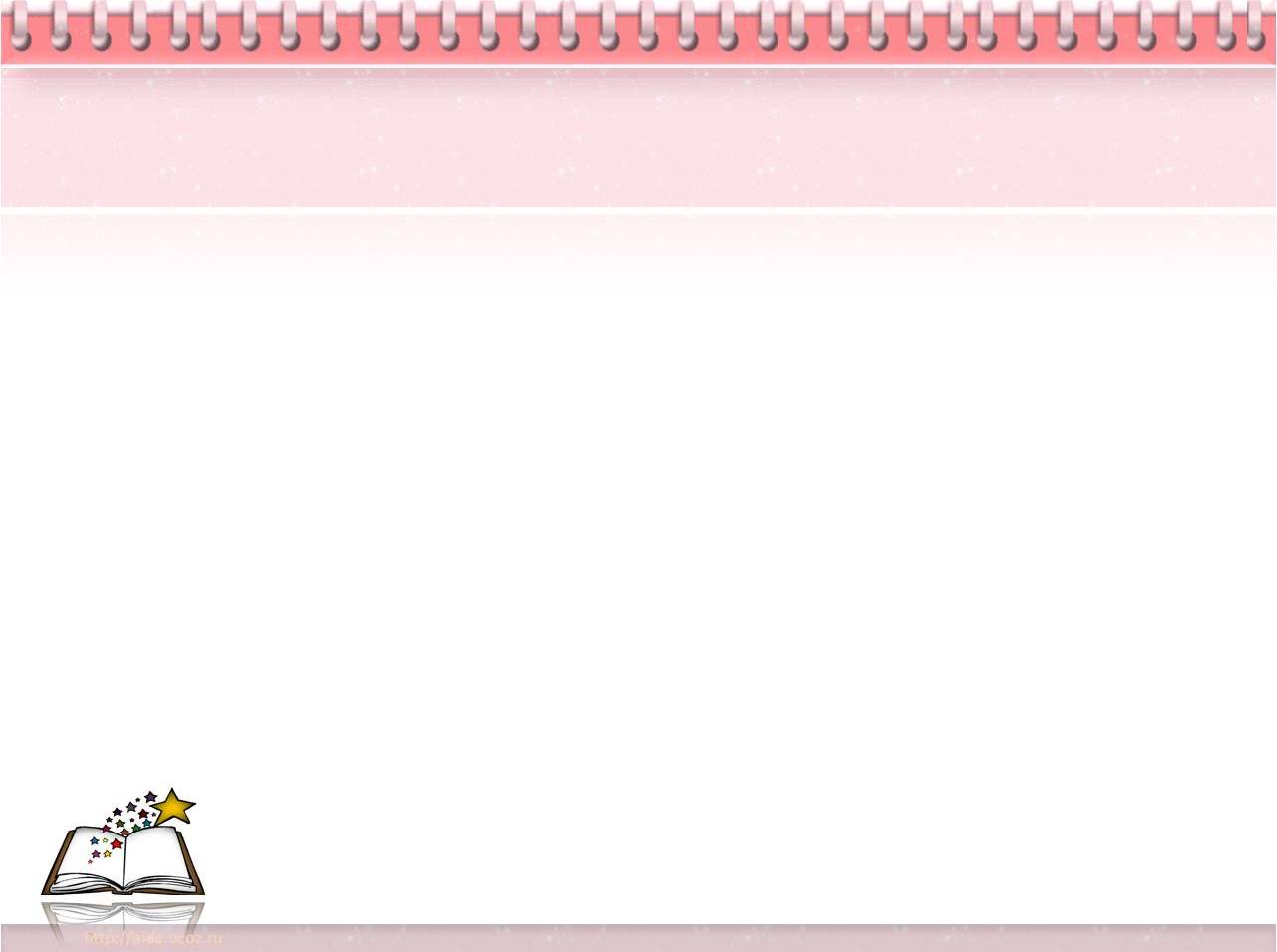 Технологические аспекты организации классного часа:
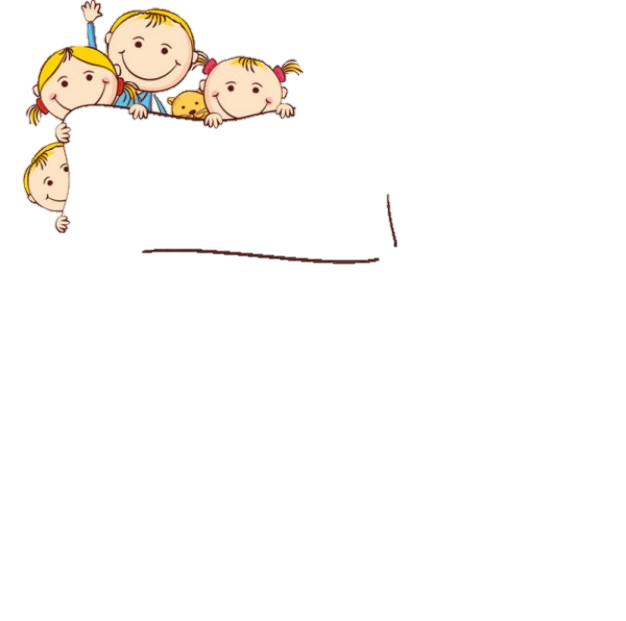 определение педагогом совместно с учащимися тематики классных часов на новый учебный год;
уточнение темы и цели классного часа, выбор формы проведения;
определение времени и места проведения классного часа;
определение ключевых моментов и разработка плана подготовки и проведения классного часа;
подбор соответствующего материала, наглядных пособий, музыкального оформления по теме;
определение участников подготовки и проведения классного часа;
распределение заданий между участниками;
проведение классного часа;
анализ и оценка результативности классного часа и деятельности по его подготовке и проведению
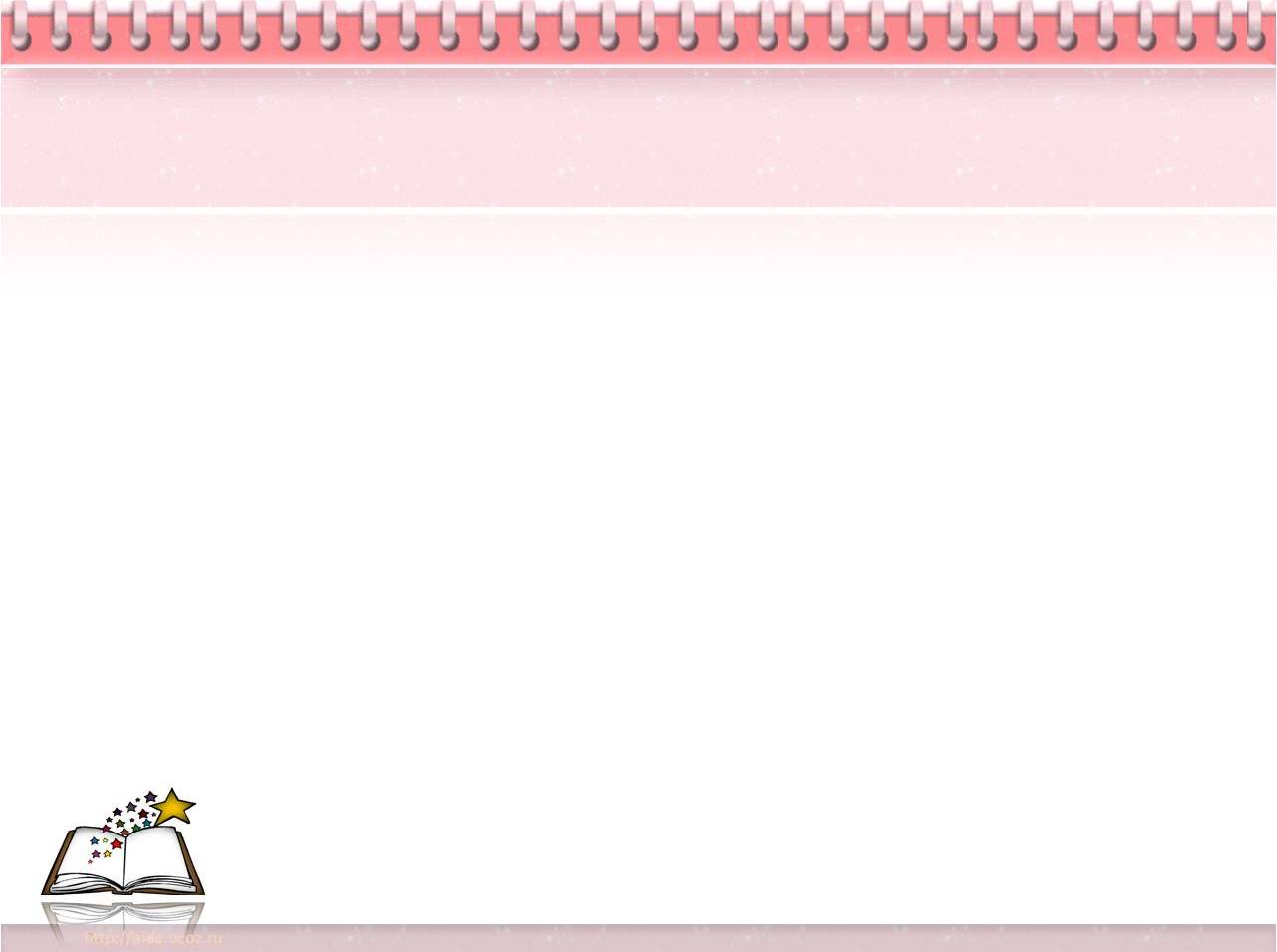 Дискуссионные формы проведения классного часа
Диспут;
Дискуссия;
Конференция;
Круглый стол;
Гостиная;
Салон;
Лекторий.
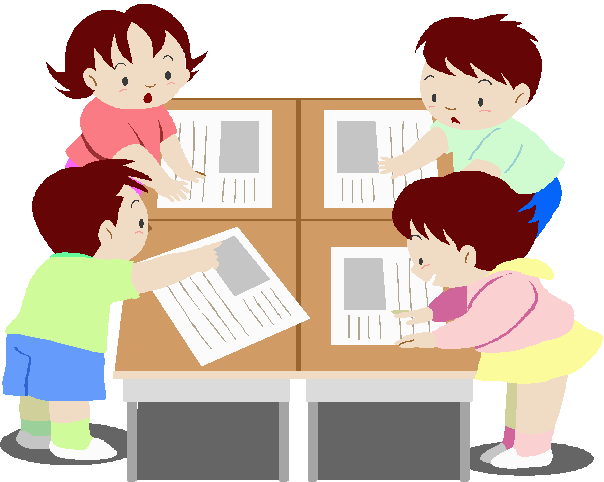 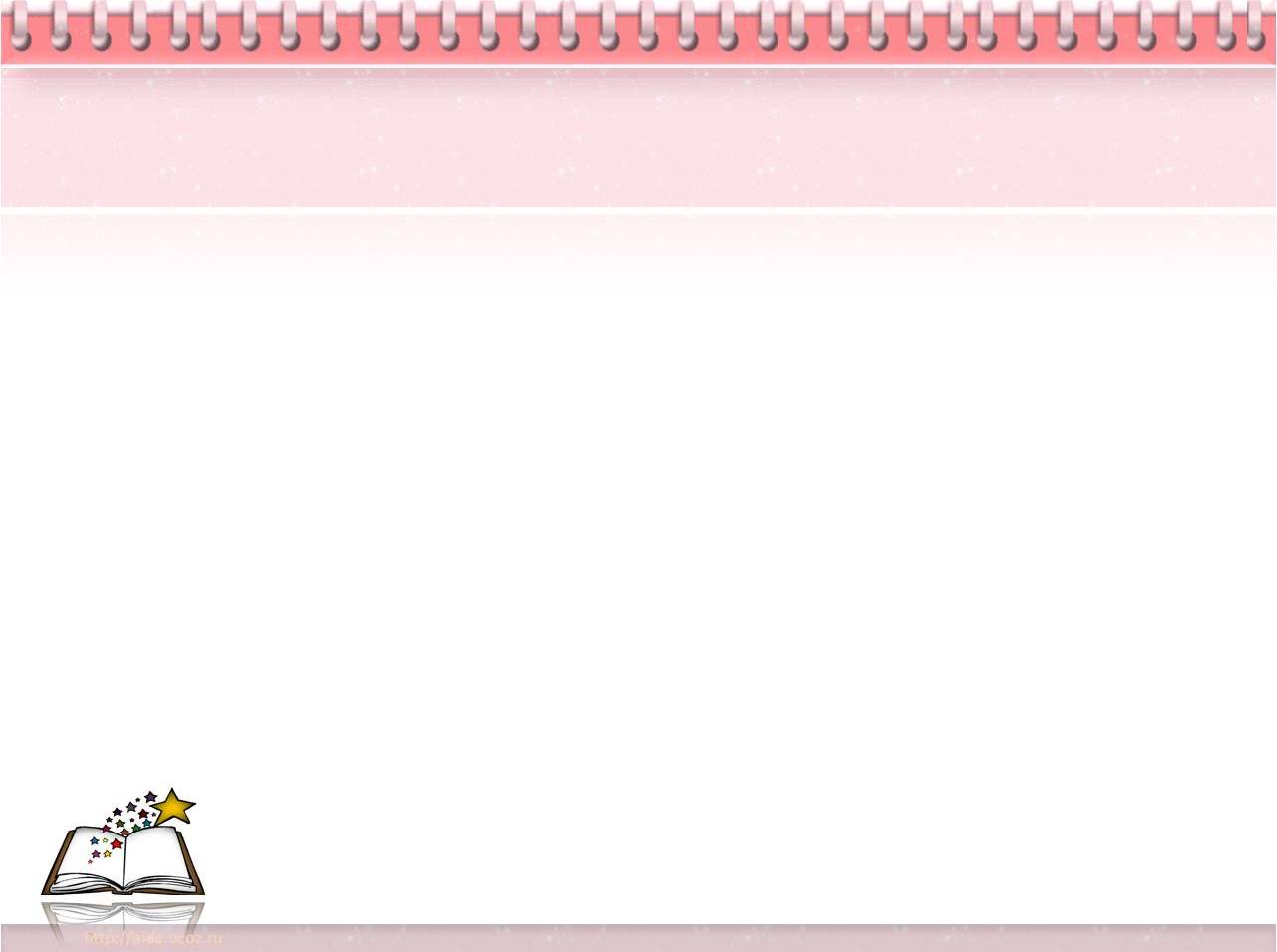 Мероприятия состязательного характера:
Викторина;
Конкурс:
конкурсы профессионального мастерства;
экологические конкурсы;
развлекательные конкурсы;
шоу-конкурсы;
конкурсы-викторины;
Клуб веселых и находчивых;
Смотр;
Презентация;
Турнир.
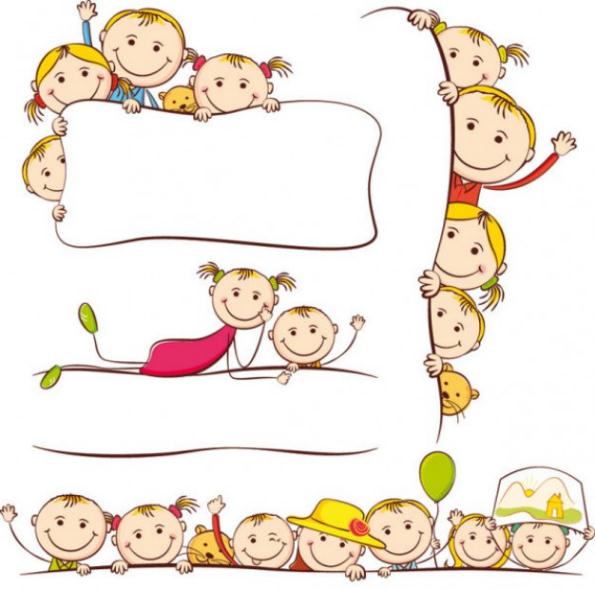 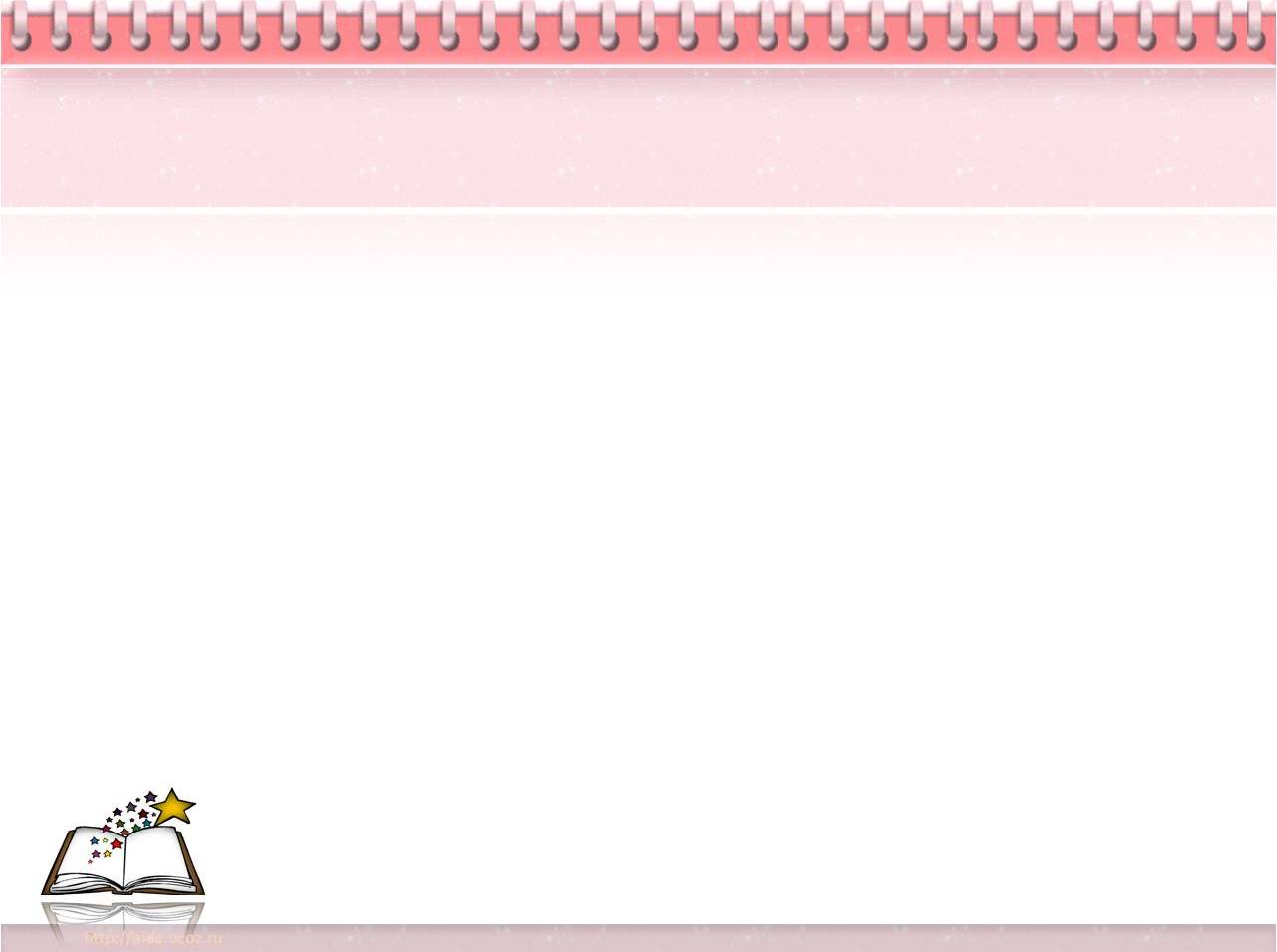 Творческие формы классных часов
Праздник;
Фестиваль;
Выставка;
Устный журнал;
Концерт;
Спектакль.
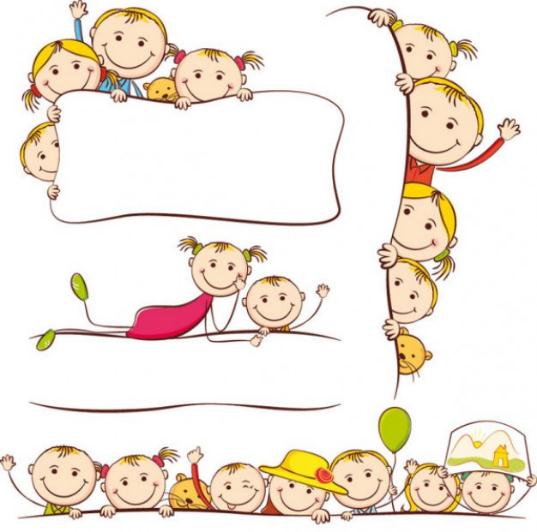 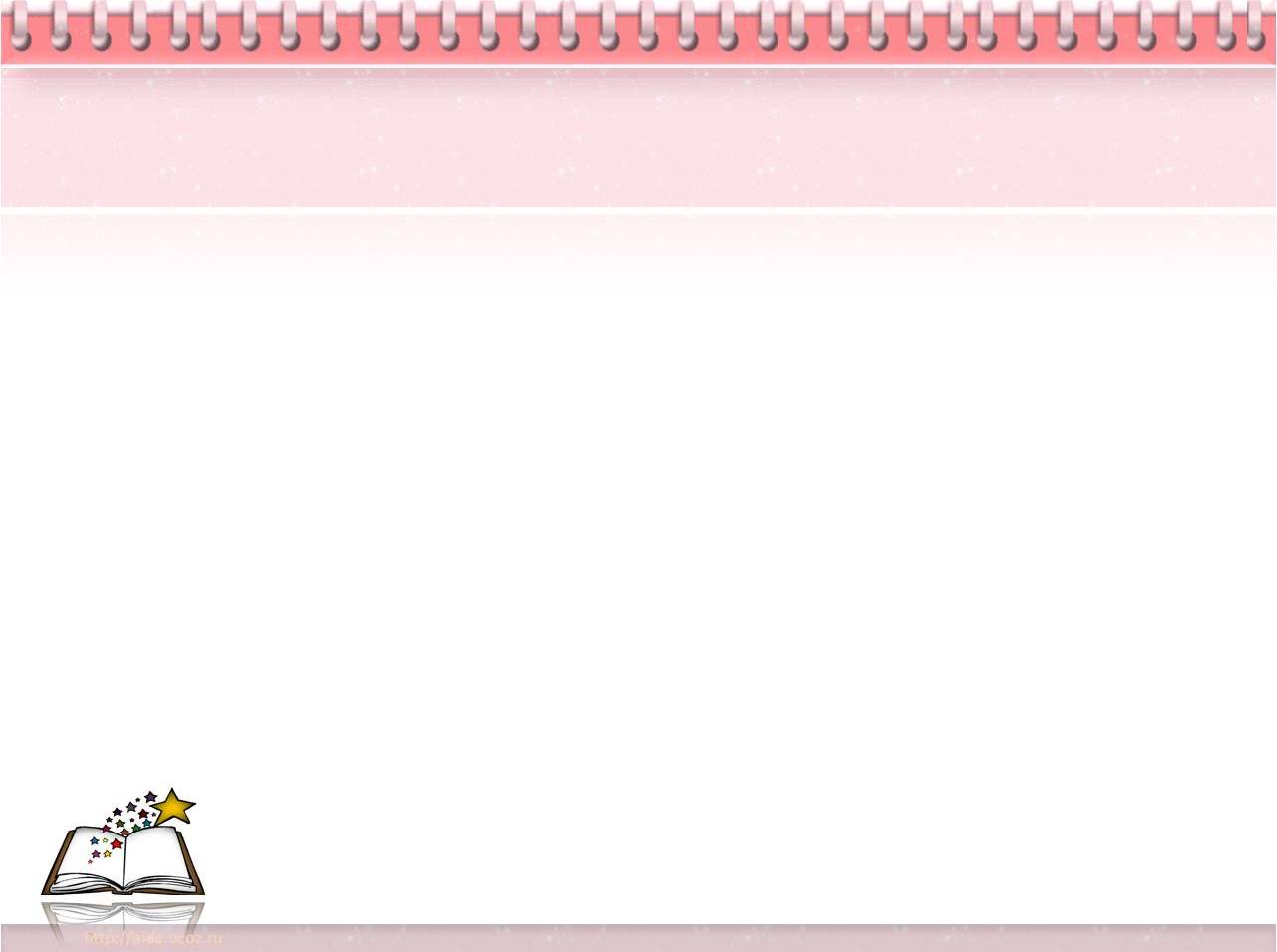 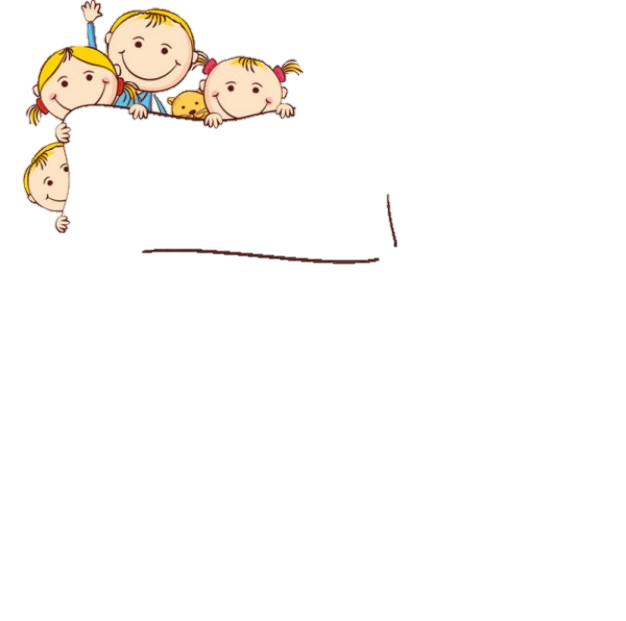 Игровые формы классных часов
Ролевые игры;
Ролевые игры служат для:
предоставления возможности полноценного общения в досуговом коллективе сверстников;
преодоления барьера информационной и психологической замкнутости и отчужденности;
формирования социально-психологической компетентности в сфере межличностного общения;
реализации активных и синтетических форм совместной досуговой и творческой деятельности;
более глубокого и творческого осознания и освоения малознакомых жизненных сфер;
развития навыков взаимной психологической помощи в различных сложных ситуациях.
Интеллектуальные игры;
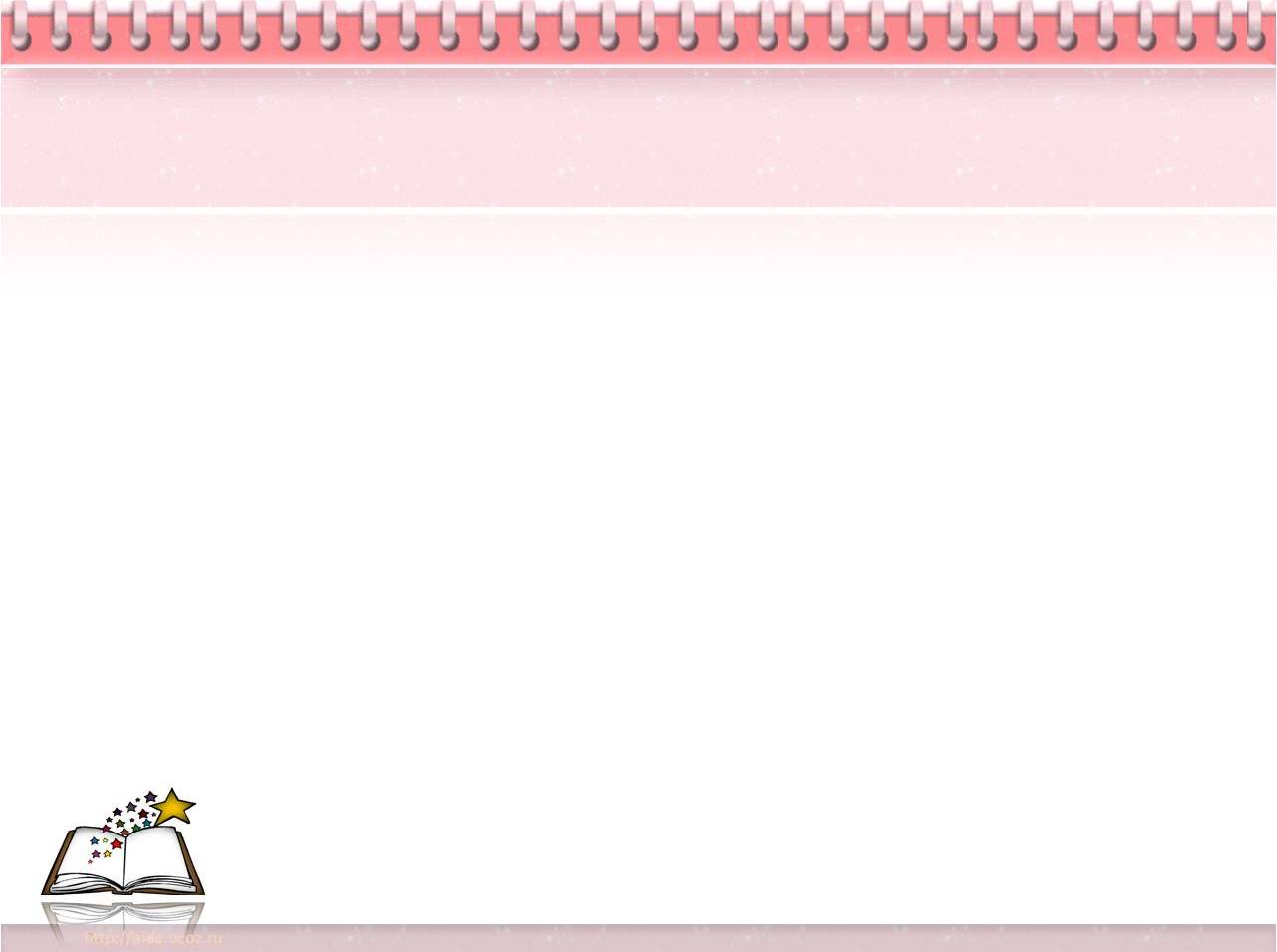 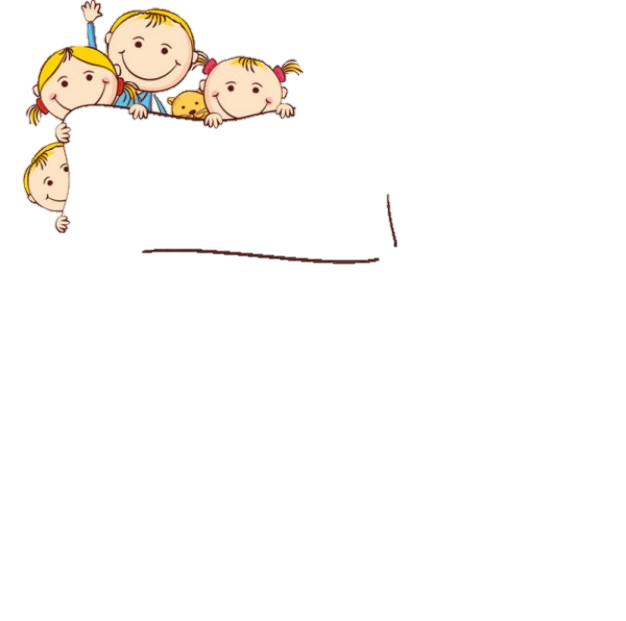 Игровые формы классных часов
Интеллектуальные игры;
тестовая игра, которая представляет собой набор утверждений и заданное количество вариантов ответов к ним.
"Обстоятельства, признаки, свойства" - разновидность игр, в которых об искомом объекте со-общаются последовательно все более конкретные сведения. 
"Заполнение пропусков" - во фразе пропускается или заменяется ключевое слово, которое необходимо восстановить или вспомнить.
"Вопрос - ответ" - интеллектуальные игры, в которых участникам предлагается за определенное время ответить на вопросы.
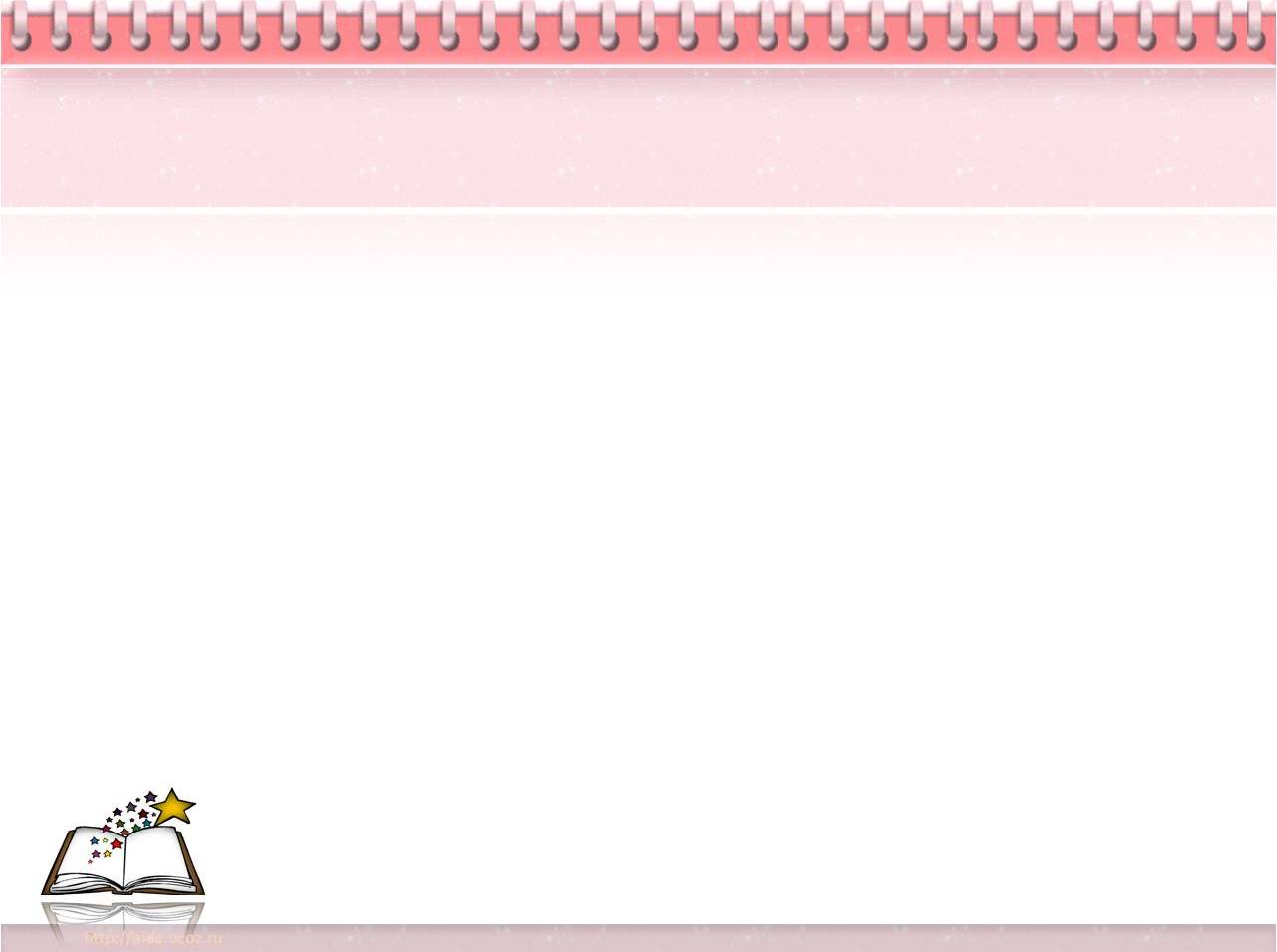 Мероприятия по психологическому просвещению
Тренинг- метод активного обучения, направленный на развитие знаний, умений, навыков и социальных установок;
Методы, используемые на тренингах:
Групповая дискуссия
Игровые методы включают в себя ситуационно-ролевые, дидактические, творческие, организационно-деятельные, имитационные, деловые игры
Моделирование ситуаций
Медитативные техники
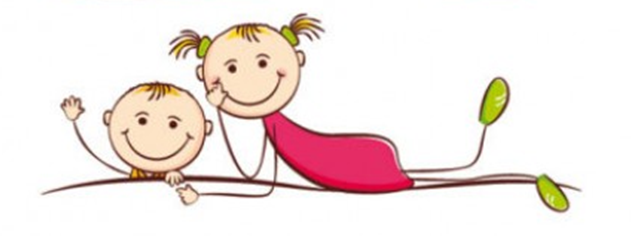 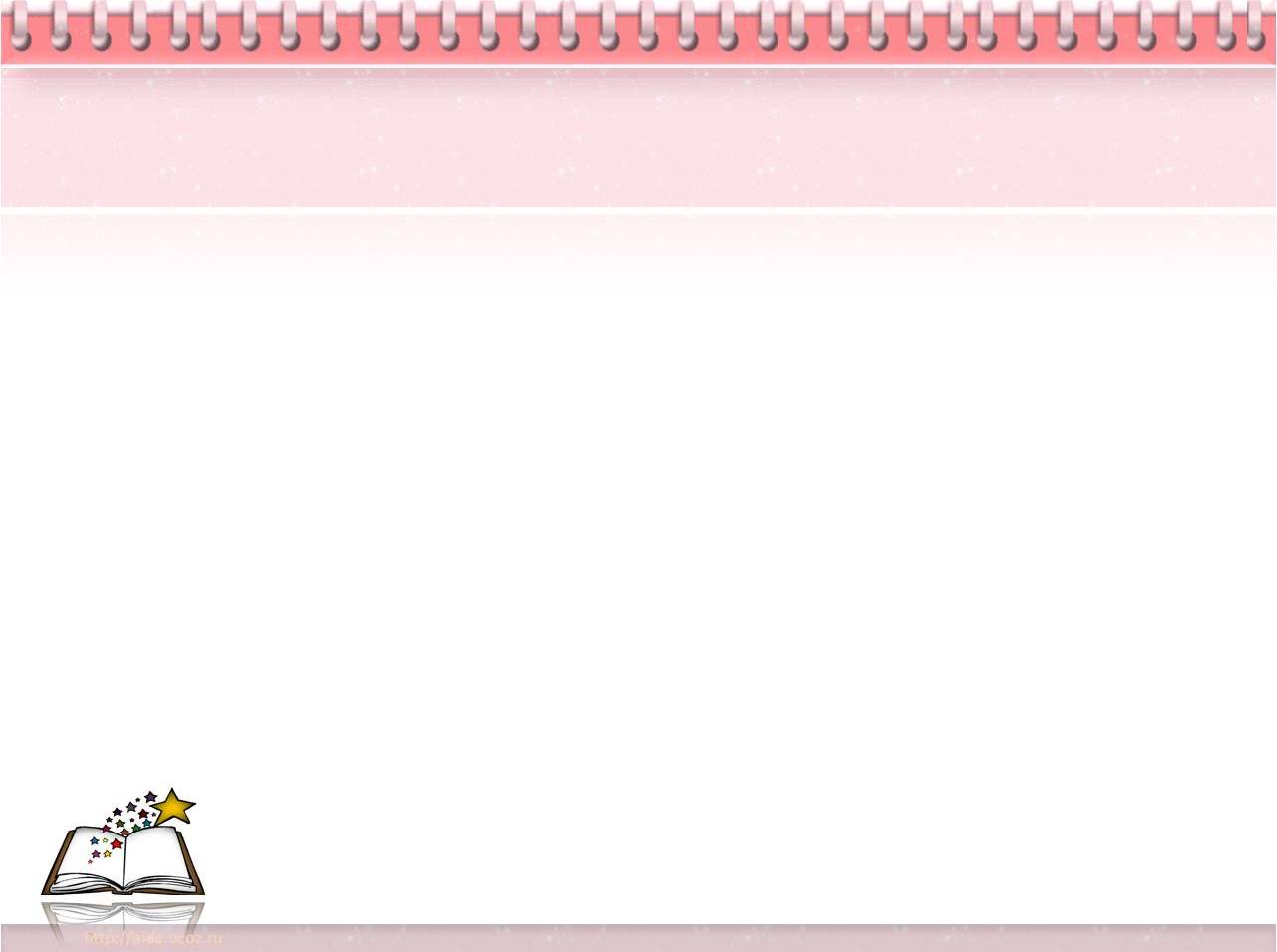 Формы работы с учащимися вне школы
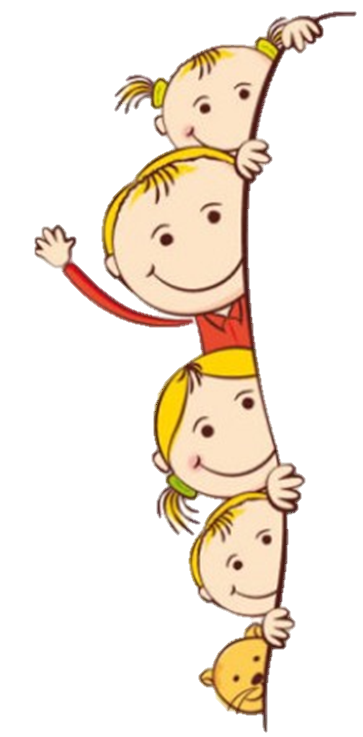 Экскурсия
Этапы проведения экскурсий:
доэкскурсионная подготовка учителя и учеников;
проведение экскурсии;
обработка экскурсионного материала.
Формы закрепления полученной информации:
беседа;
коллекционирование;
создание разнообразных макетов, поделок, рисование и т. д.;
оформление альбомов;
подбор и чтение специальной литературы;
игры и игровые упражнения.
Посещение музея не должно быть одноразовым. Наибольший познавательный эффект имеют экскурсионные циклы.